Figure 1.  Examples of data and fitted model orientation (left panel) and direction (right panel) tuning curves. The ...
Cereb Cortex, Volume 13, Issue 3, March 2003, Pages 225–238, https://doi.org/10.1093/cercor/13.3.225
The content of this slide may be subject to copyright: please see the slide notes for details.
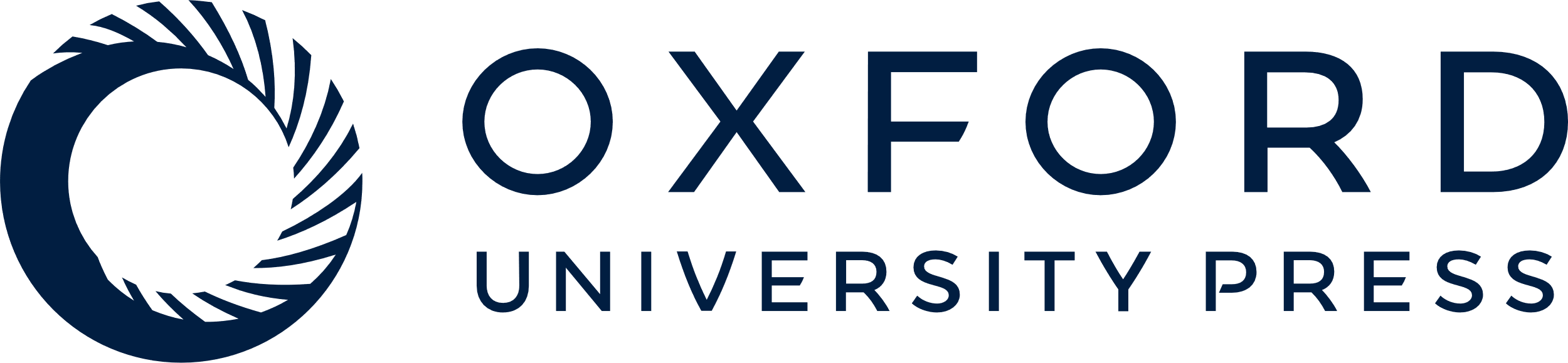 [Speaker Notes: Figure 1.  Examples of data and fitted model orientation (left panel) and direction (right panel) tuning curves. The black rectangle on the x-axis shows the corresponding vector estimate of orientation or direction. Note that for the direction data these estimates can be different from the position of the maximum response. Each graph is the tuning data from a single randomly selected pixel from dataset 1.


Unless provided in the caption above, the following copyright applies to the content of this slide: © Oxford University Press]